স্বাগতম
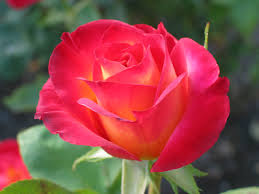 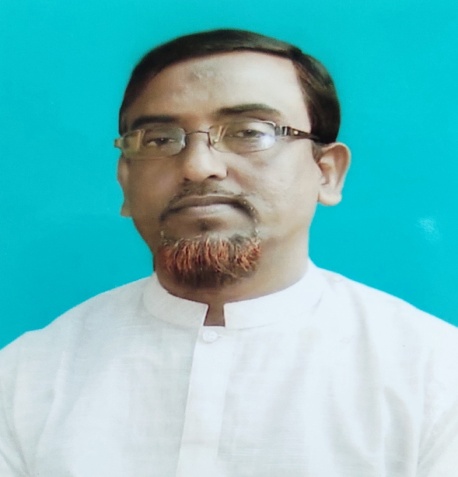 শিক্ষক পরিচিতি
মোঃ মাজহারুল  ইসলাম
    সহকারি শিক্ষক     
     বামুনিয়া সোনাতনকাটি মাধ্যমিক  বালিকা বিদ্যালয়
     শার্শা, যশোর ।
পাঠ পরিচিতি
শ্রেণি- দশম
  বিষয় -ইসলাম শিক্ষা ও নৈতিক শিক্ষা                       
  অধ্যায়:১ম (আকাইদ)
  সময়-৫০ মিনিট
এগুলোর কে আমাদের খাদ্যের জন্য দিয়েছেন
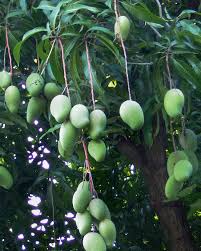 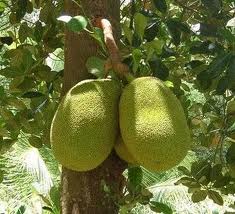 এই প্রকৃতির স্রষ্টা কে ?
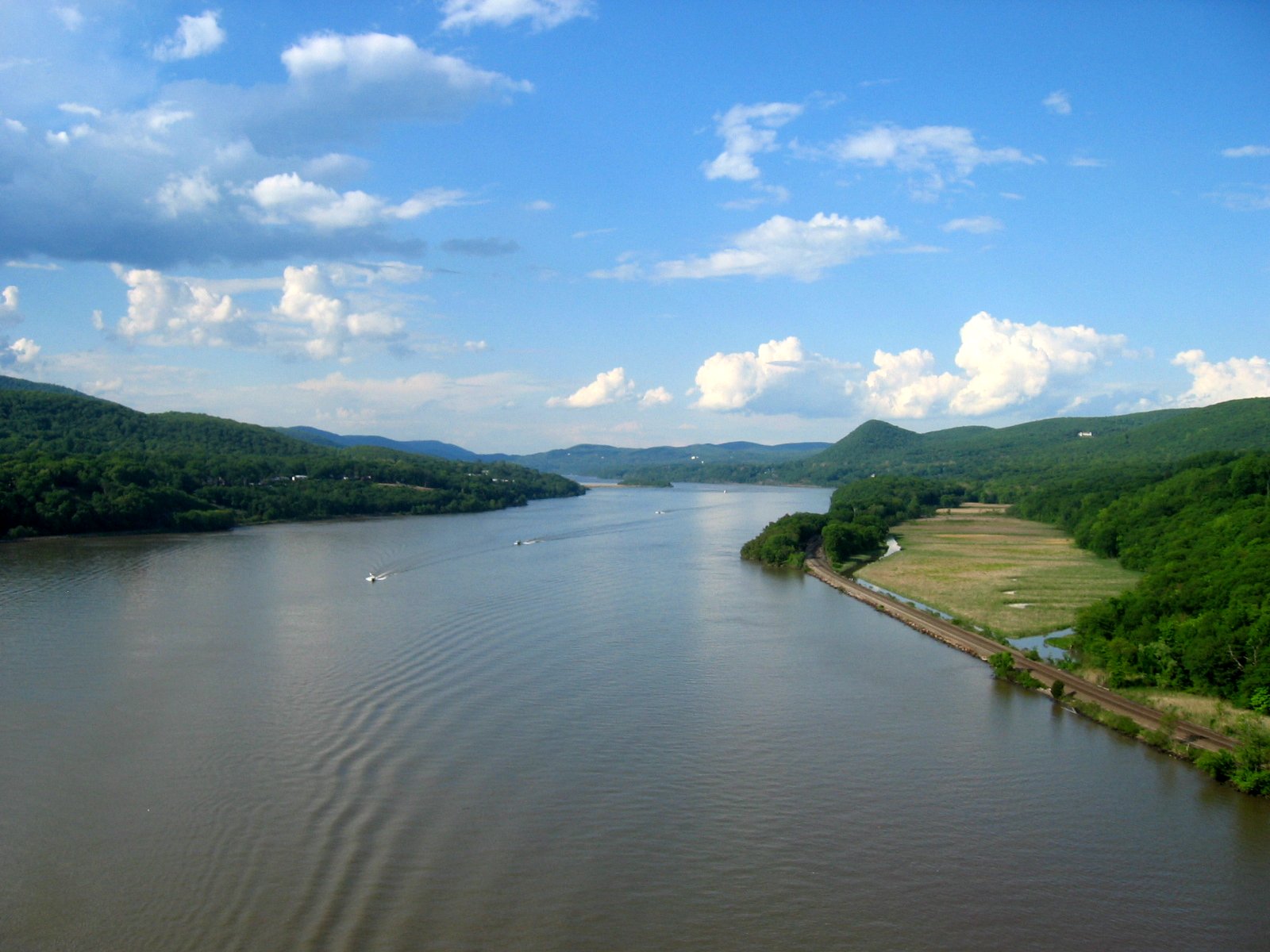 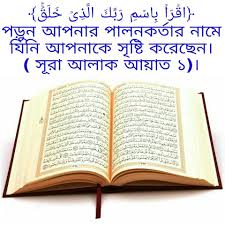 আজকের পাঠ
তাওহিদ
শিখনফল
তাওহীদের অর্থবলতে পারবে । 
 তাওহীদ কাকে বলে লিখতে পারবে। 
তাওহীদের প্রতি কেন বিশ্বাস স্থাপন করতে হবে
     বর্ণনা করতে পারবে।
পাঠ উপস্থাপন
১।   এই পৃথিবীর স্রস্টা কে ? (একক কাজ)

২ ।তাহীদের প্রতি কেন বিশ্বাস স্থাপন করব প্রমান কর।      (জোড়ায় কাজ )
৩। তাওহীদের প্রতি অবিশ্বাসকারিদের দুনিয়া ও আখিরাতে কী অবস্থা হবে  ব্যাখ্যা  কর।   (দলীয় কাজ)
কালিমা তাইয়্যেবা
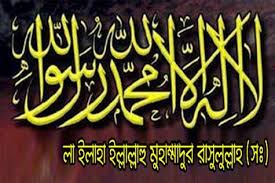 এই প্রকৃতির স্রষ্টা কে ?
এই প্রকৃতির স্রষ্টা কে ?
মূল্যায়ন
১।তাওহীদ কাকে বলে ।   
২।তাওহীদের প্রতি আমরা কেন বিশ্বাসস্থাপন করব বর্ণনা কর।
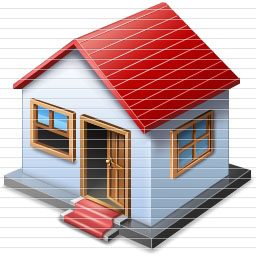 বাড়ির কাজ
যদি পৃথিবীতে আল্লাহ ব্যাতীত অন্যকোন ইলাহ
   থাকত তবে উভয়ই ধ্বংস হয়ে যেত।
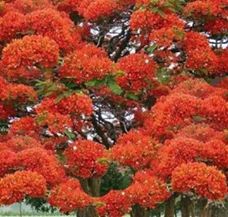 ধন্যবাদ